Земная жизнь




Б О Г О Р О Д Ц Ы
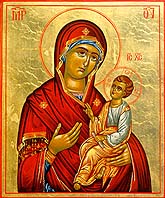 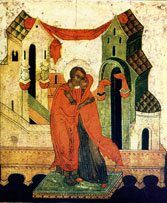 Святые 
Иоан и Анна- 
встреча в храме после сообщения Ангела
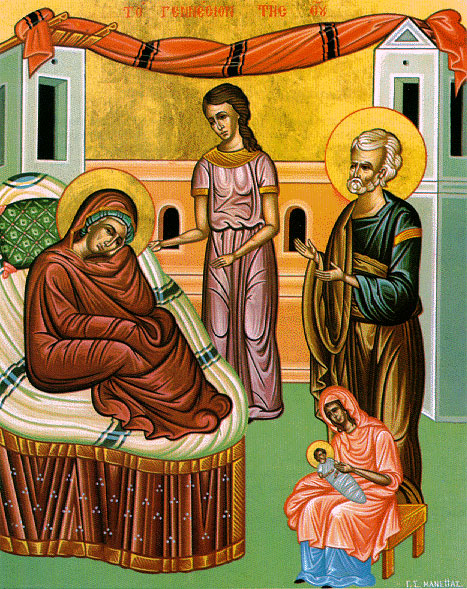 Рождество
Богородицы
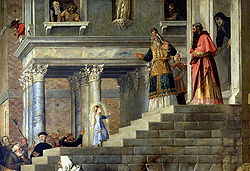 Введение Марии во храм
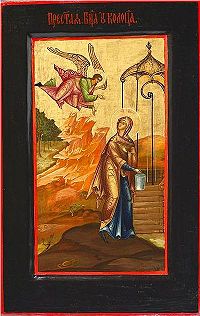 Дева Мария 
у колодца, 
когда ей Ангел
 принёс весть
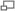 «Распятие с предстоящими»(икона новгородской школы)
Распятие Христово — казнь Иисуса Христа через распятие, эпизод,
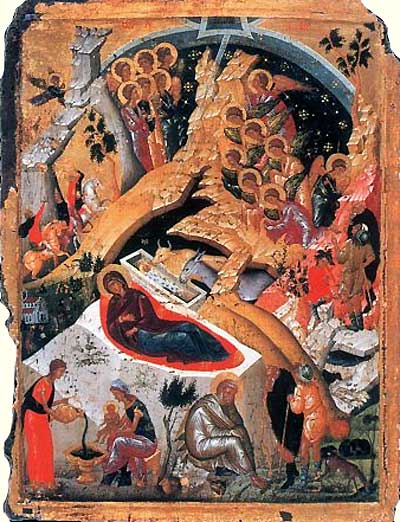 Рождество






 Христово
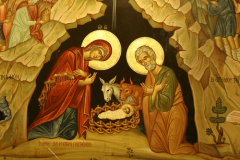 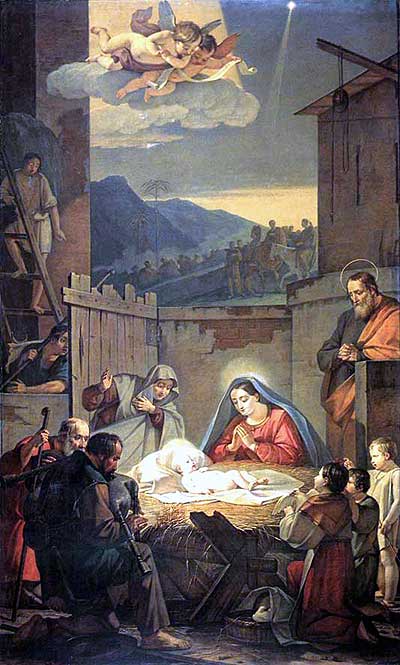 Рождество Христово
(Поклонение пастухов)
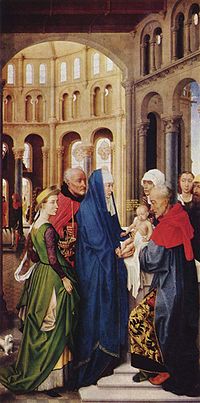 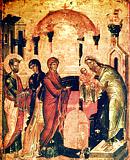 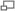 СретениеГосподне
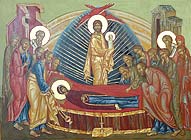 Успение Пресвятой Богородицы
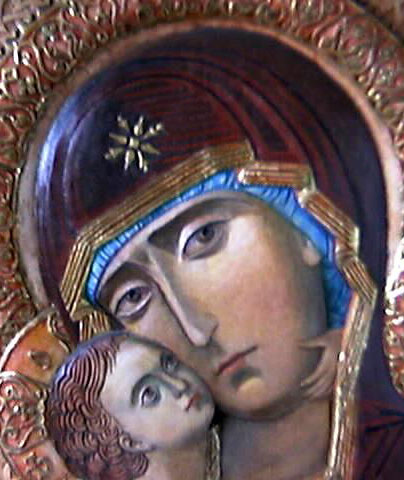 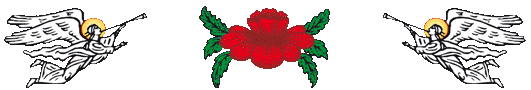 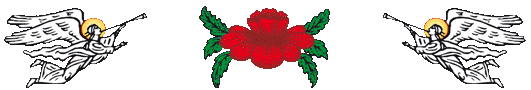